Зчеплене успадкування та кросинговер
план
Що таке зчеплене успадкування?
Історія відкриття зчепленого успадкування.
Явище успадкування, зчеплення із статтю.
Поняття кросинговеру.
Закономірності кросинговеру.
Види кросинговеру.
Зчеплене зі статтю успадкування — успадкування ознак, що визначаються генами статевих хромосом. Характеризується відхиленням від стандартних менделівських закономірностей успадкування, зокрема спостерігається різне розщеплення у потомствах чоловічої і жіночої статі.
       При визначенні статі за типом XY (XX — самиця (гомогаметна стать), XY — самець (гетерогаментна стать) існують три групи генів статевих хромосом, які успадковуються по-різному: гени розташовані тільки в X-хромосомі, гени розташовані тільки в Y-хромосомі, і гени наявні в обидвох статевих хромосомах. «Зчепленими зі статтю» переважно називають тільки локуси виключно X-хромосоми; розташовані тільки в Y-хромосомі гени називають Y-зчепленими, а ознаки, які вони контролюють, — голандричними (тобто наявними тільки у самців). Гомологічні ділянки X- і Y-хромосом, а також і гени розташовані в них, позначають терміном псевдоавтосомні, оскільки вони успадковуються так само як і звичайні автосомні гени.
Закономірності успадкування деяких зчеплених зі статтю ознак були відомі людям ще у донаукові часи. Успадкування зчеплене зі статтю відкрив Томас Морган 1910 року, досліджуючи успадкування білоокості у плодової мушки Drosophila melanogaster. Мухи дикого типу мають червоні очі (алель позначається w+). Моргану вдалось отримати самця із мутацією white, що проявлялась у білому забарвленні очей (w). Цього самця він схрестив із самицею дикого типу і у першому поколінні (F1) отримав усе потомство з червоними очима, як і передбачалось згідно із першим законом Менделя. 
      Проте у другому поколінні (F2), отриманому внаслідок схрещування особин F1 між собою, розщеплення ознак відбулось нерівномірно у різних статей: всі самиці були червоноокими, в той час як половина самців мали фенотип дикого типу, а половина були білоокими. Із цих та інших експериментальних даних був зроблений висновок, що локус, який визначає біле забарвлення очей у плодової мушки розташований в X-хромосомі.
Американський генетик Томас Морган та його учні в Колумбійському університеті з 1908 по 1910 рік вивчали закономірності цього успадкування, використовуючи плодових мушок – дрозофіл.
Дрозофіли
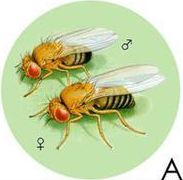 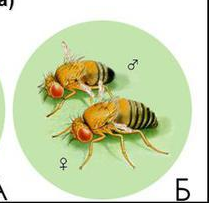 А – нормальні крила
Б – зачаткові крила
Схема проведених Морганом схрещувань, що демонструють успадкування зчепленої зі статтю ознаки у D. melanogaster — білоокості
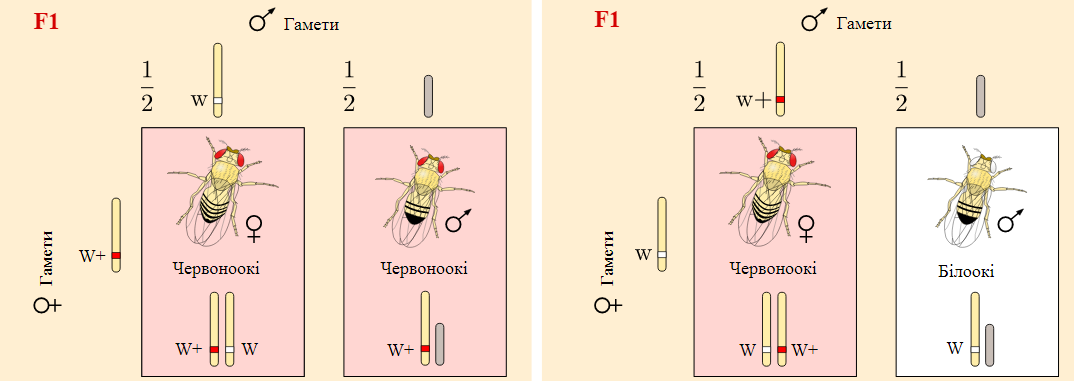 ЗАГАЛЬНА СХЕМА СХРЕЩУВАНЬ, ПрОВЕДЕНИХ МОРГАНОМ
Незалежне успадкування дає зовсім інше успадкування у нащадків ніж зчеплене успадкування.
Незалежне успадкування
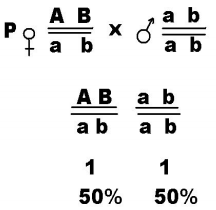 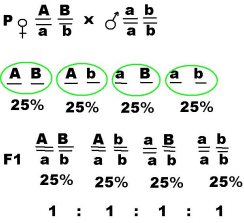 Явище успадкування, зчеплення із статтю
У людини описано близько 200 генів ( частина їх є рецесивними і спричиняють спадкові хвороби ), зчеплених з Х-хромосомою, крім того ряд генів є тільки в Y -хромосомі і відсутні в Х- хромосомі.
Х-хромосома: розташування основних генів, порушення діяльності яких викликає спадкові захворювання
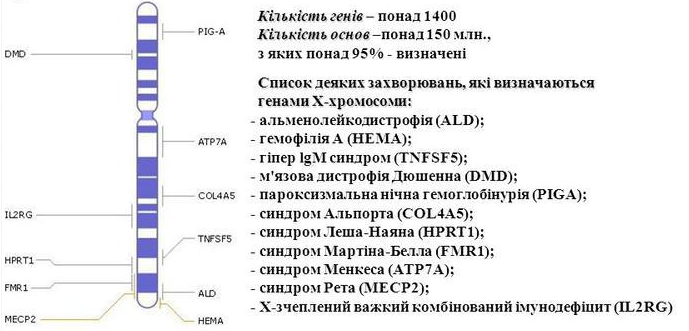 Успадкування кольору шерсті в котів, зчепленого з Х-хромосомою
коли на прояв ознак впливає стать організму, хоча вони не контролюються генами статевих хромосом, називають залежним від статі
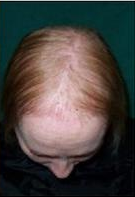 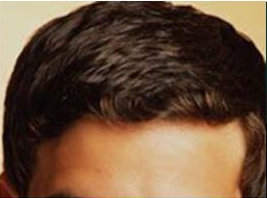 аа
АА,Аа
аа
У чоловіків ген облисіння перебуває в домінантному стані, а в жінок в – рецесивному, тому в жінок облисіння менш поширене
КРОСИНГОВЕР
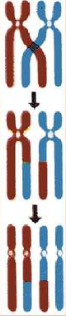 Кросинговер — явище обміну ділянками гомологічних хромосом після кон'югації у профазі 1 мейозу. Зазвичай ініціюється у зигонемі, до формування синаптонемного комплексу, і завершується безпосередньо в кінці профази 1. Власне перенесення ДНК відбувається, коли гомологічні регіони на відповідних хромосомах розриваються, а потім приєднуються до іншої хромосоми.
       Результат цього процесу — обмін генетичної інформації, відомий як гомологічна рекомбінація.
Ілюстрація кросинговера
Процес кросинговера вкрай важливий для підвищення різноманітності серед нащадків.


      Кроссинговер був також помічений Т.Морганом і його учнями, тому його теорію спадковості, що складається з трьох основних пунктів, можна доповнити ще одним положенням: в процесі формування гамет гомологічні хромосоми кон'югують, і в результаті обмінюються алельними генами.
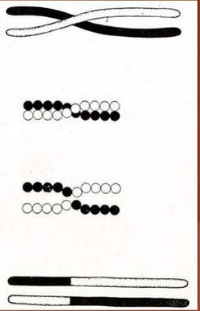 Закономірності кросинговеру
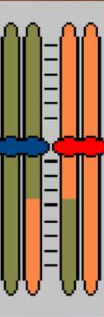 Частота кросинговеру між двома генами, розташованими в одній хромосомі, є величиною відносно постійною для кожної конкретної пари генів. 
       Величина кросинговеру вимірюється відношенням кількості кросоверних особин до загальної кількості особин у потомстві від аналізуючого схрещування.
Вплив на кросинговер
Хоча частота кросинговеру між різними парами зчеплених генів є величиною відносно постійною, на неї можуть впливати деякі фактори зовнішнього й внутрішнього середовища (зміни в будові окремих хромосом, які ускладнюють або унеможливлюють процес кросинговеру, висока або низька температура, рентгенівські промені, деякі хімічні сполуки тощо).

      У деяких організмів виявлено залежність частоти кросинговеру від віку (наприклад, у дрозофіли) або статі (миші, кури).
Одноточковий кросинговер
Випадковим чином визначається точка всередині хромосоми (точка розриву), в якій обидві хромосоми діляться на дві частини і обмінюються ними. Такий тип кросинговеру називаються одноточковим, так як при ньому батьківські хромосоми розділяються тільки в одній випадковій точці.
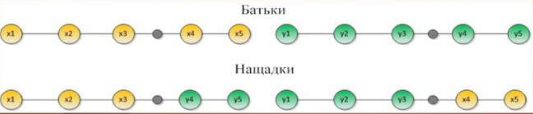 Двоточковий кросинговер
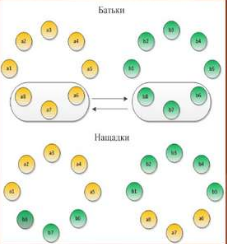 В ньому хромосоми розглядаються як цикли, які формуються з'єднанням кінців лінійної хромосоми разом.
Хромосома, що розглядається як цикл, може містити більшу кількість стандартних блоків, так як вони можуть здійснити «циклічне повернення» в кінці рядка. Вважається, що двоточковий кросинговер кращий, ніж одноточковий.